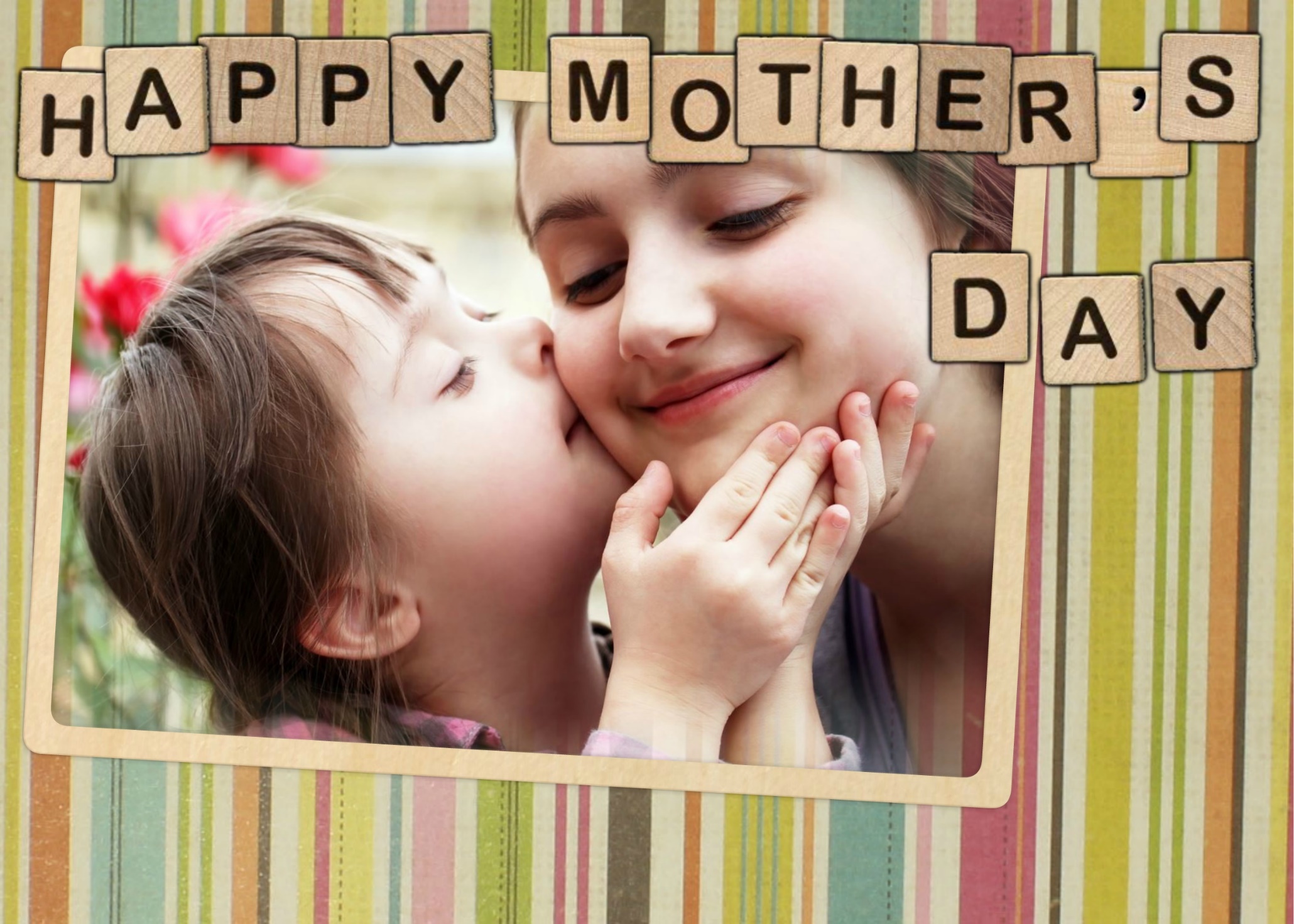 Join us for a special Mother’s Day breakfast